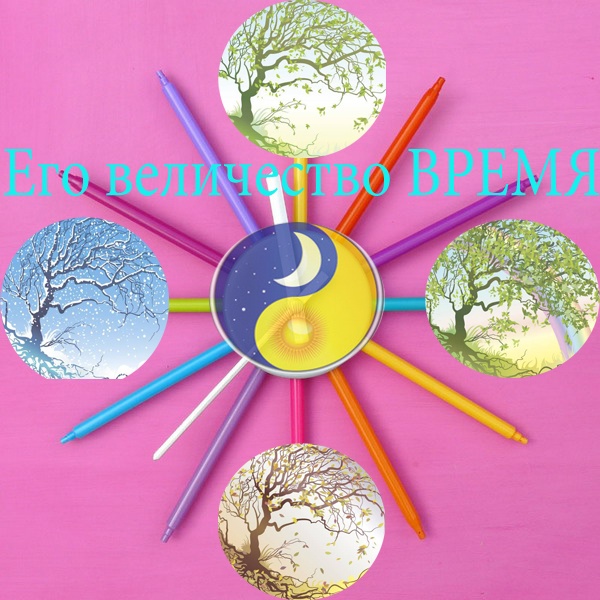 Цель проекта:
Интеллектуальное развитие дошкольников посредством формирования у детей представлений о времени
Задачи:
1. Формировать понятия  о частях суток, временах года, днях недели.
2. Учить детей  регулировать свою деятельность во времени, т.е. ускорять и замедлять темп работы, вовремя заканчивать работу или игру.
4 .Развивать чувство времени.
5. Воспитывать  организованность, дисциплинированность.
Длительность проекта:
 8 месяцев


Участники проекта:
 * дети 5-6 лет, 
 * воспитатели, 
 * родители
Время
Части суток
Дни недели
Времена года
Развивающая среда
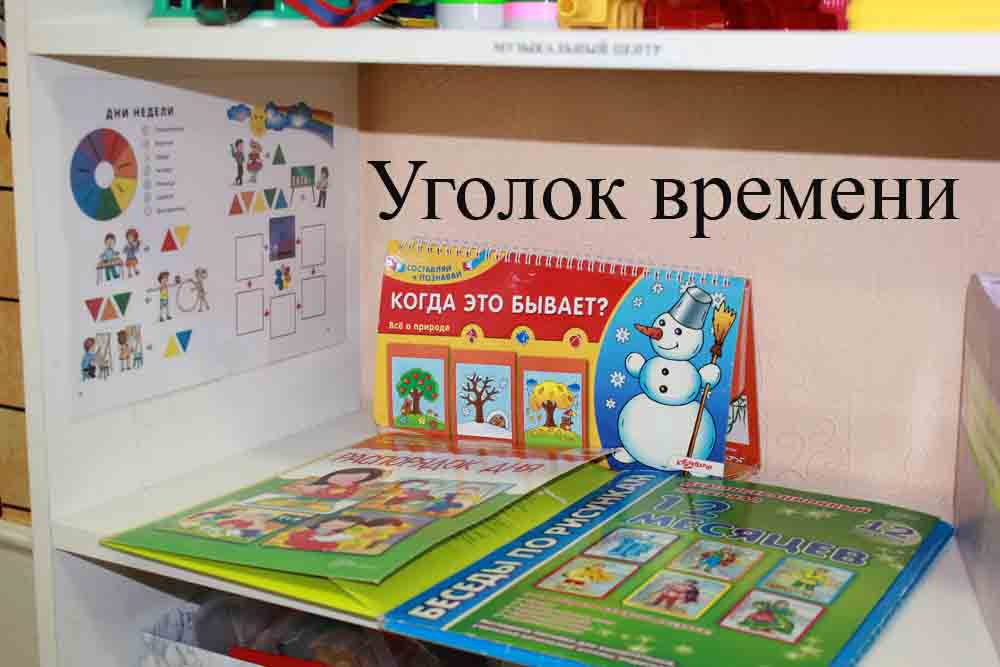 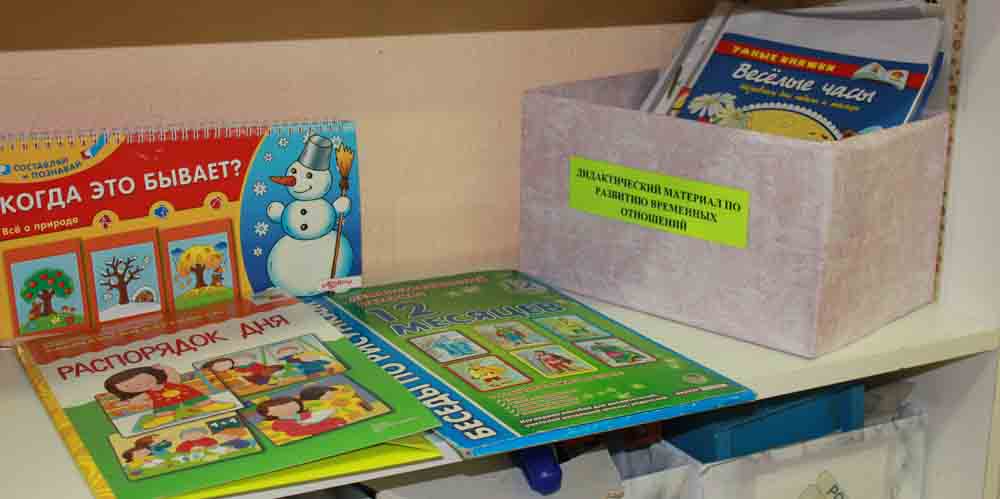 Формы работы с детьми:
Упражнения по общей моторике
Дидактические игры
Моделирование
Подвижные игры
Чтение художественной литературы
Беседы
Сюжетно-ролевые игры
Составление коллажа
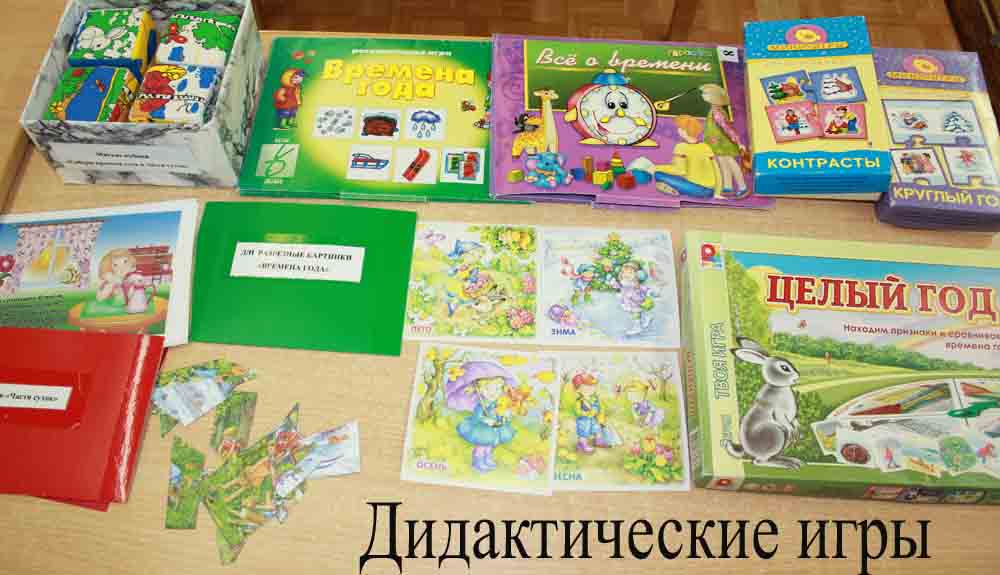 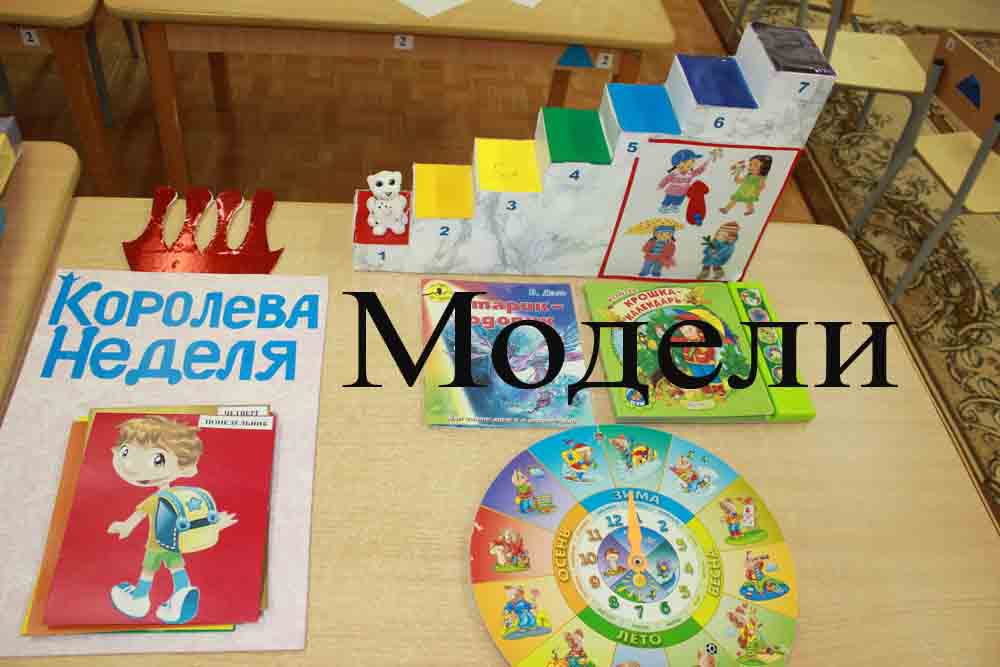 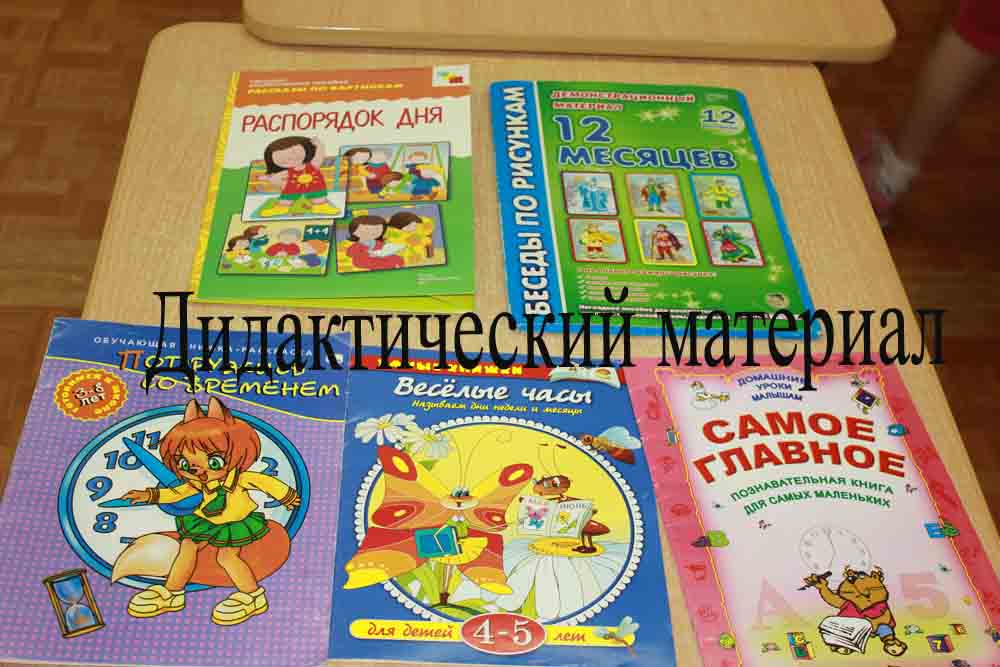 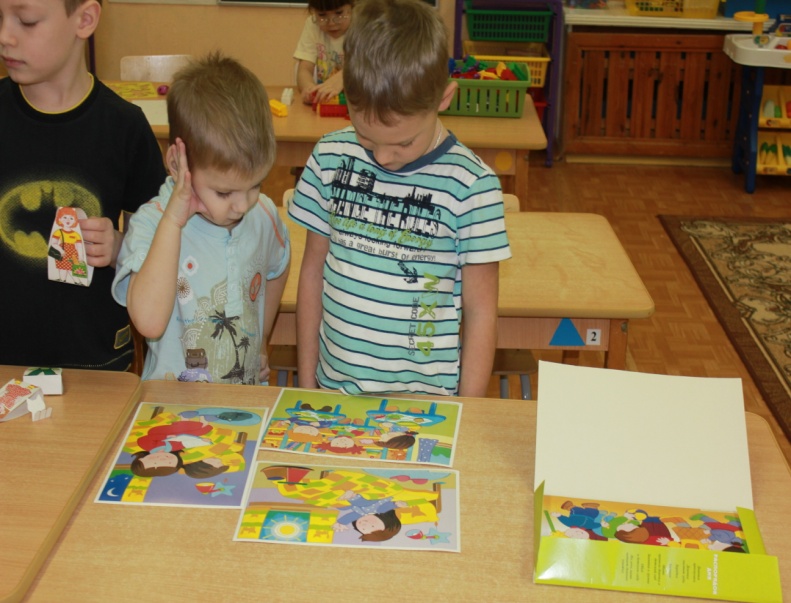 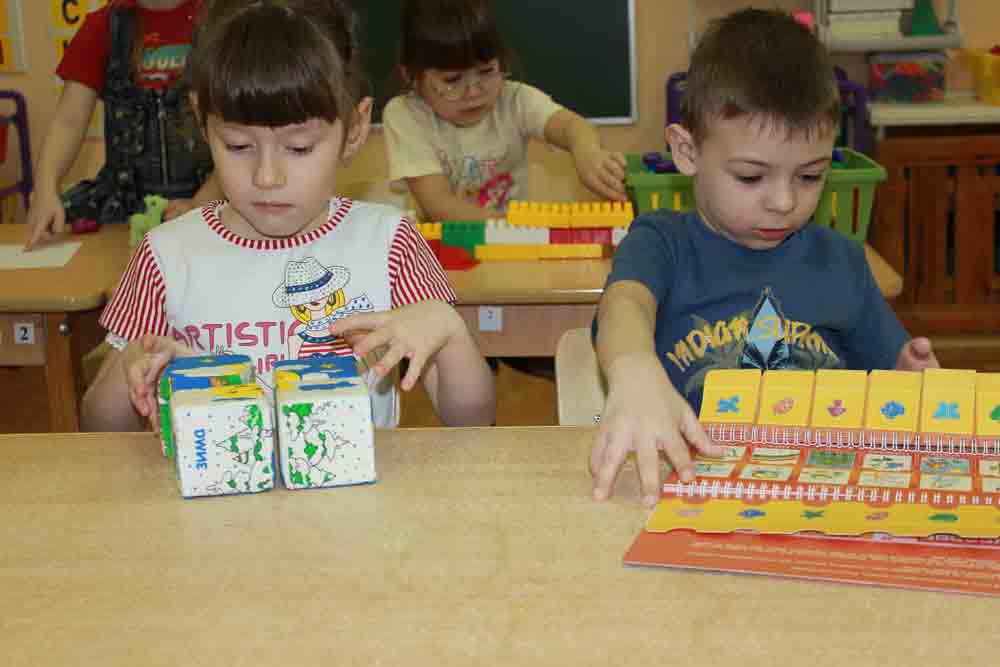 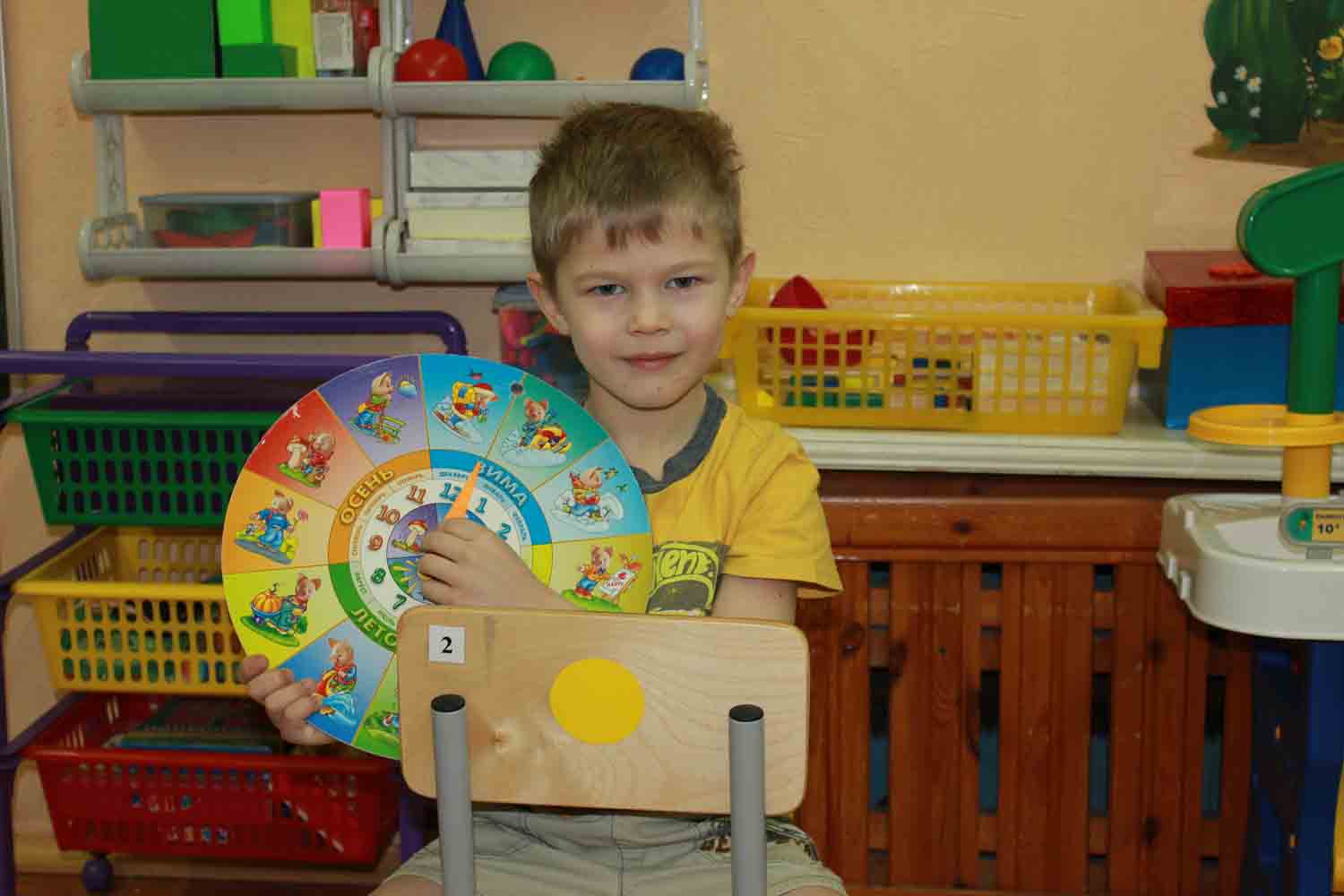 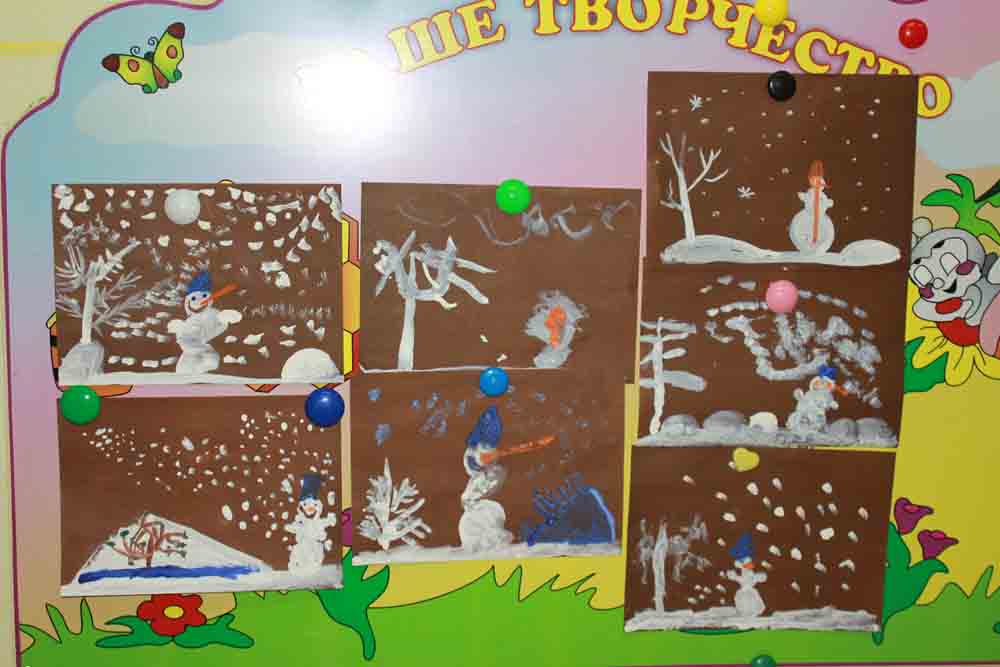 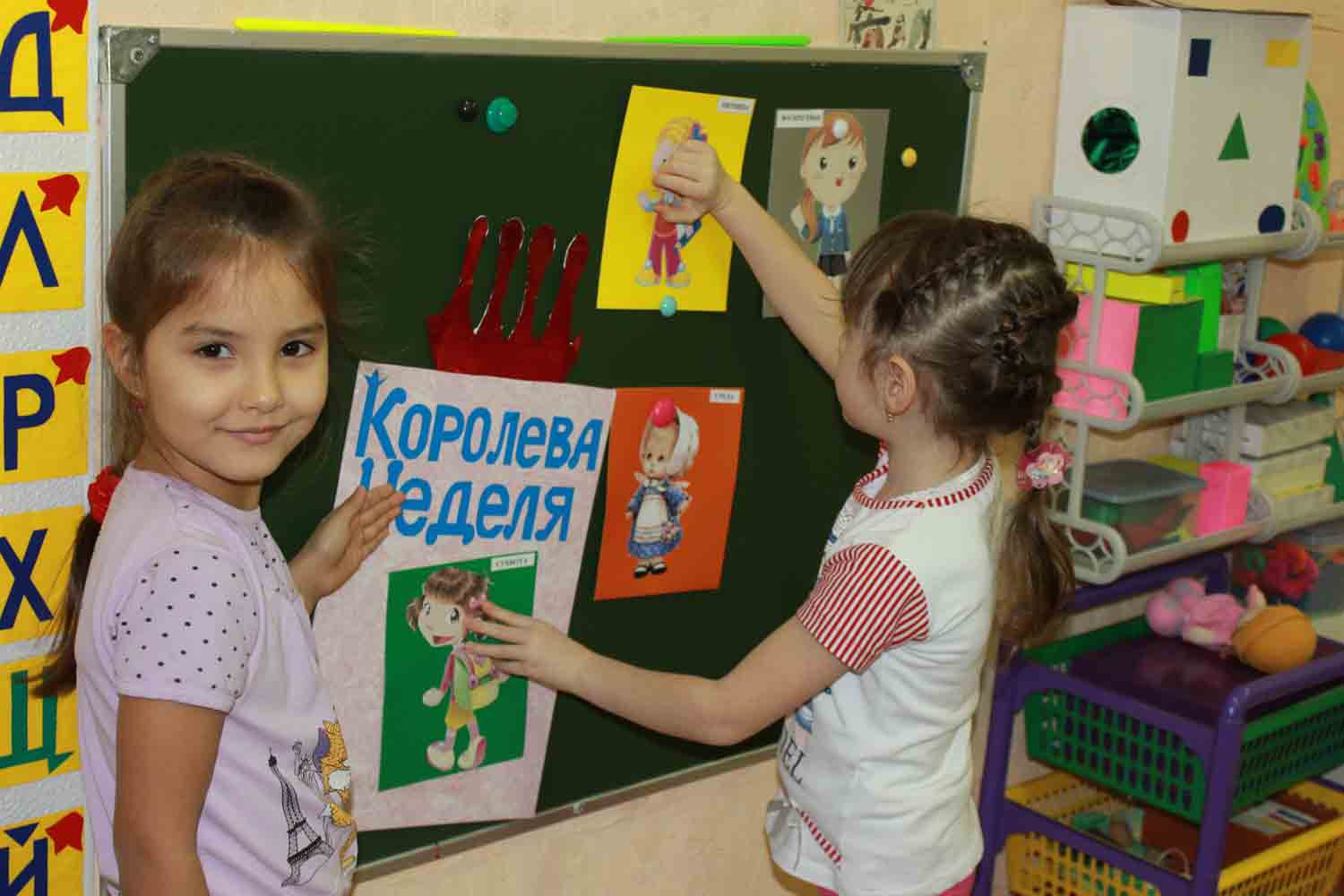 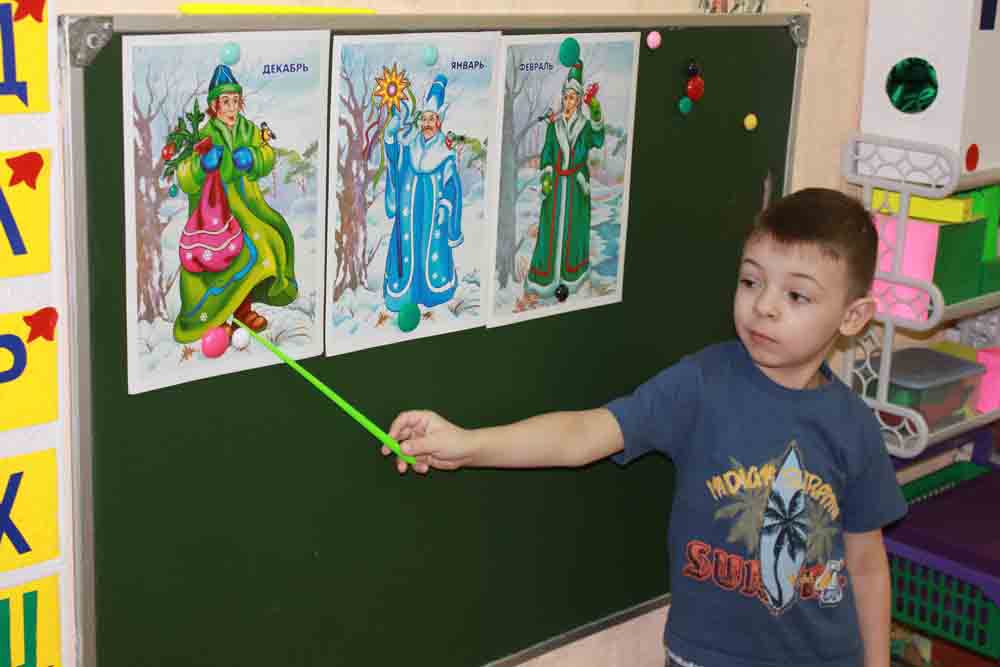 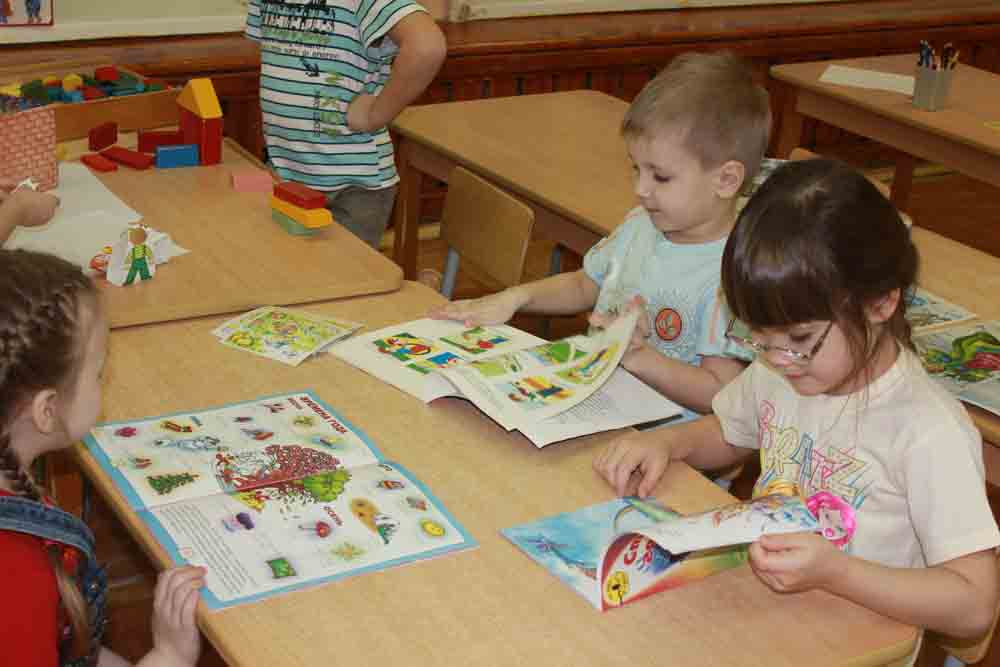 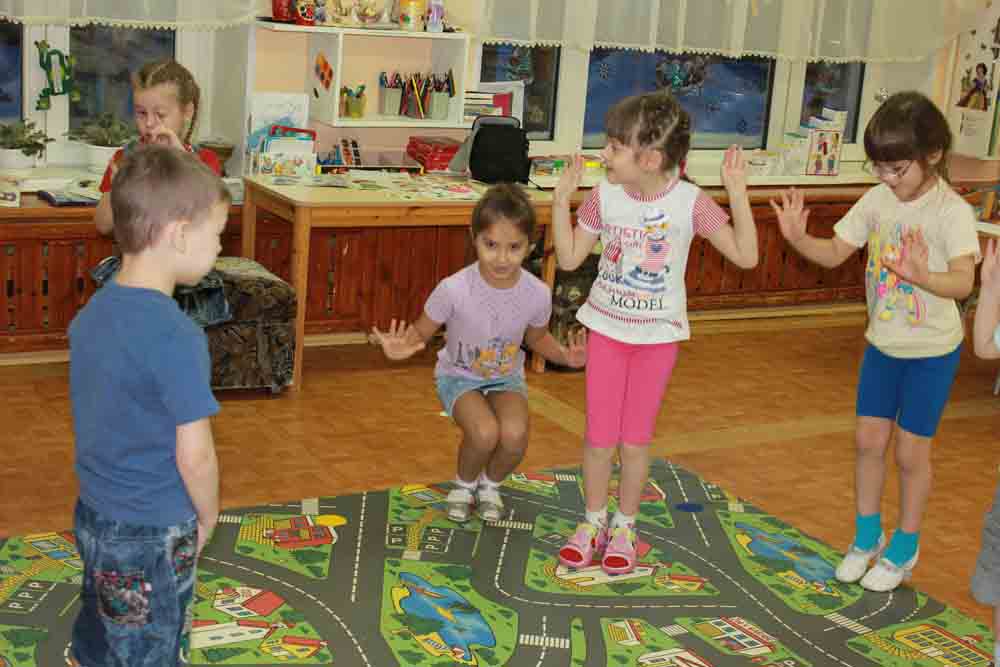 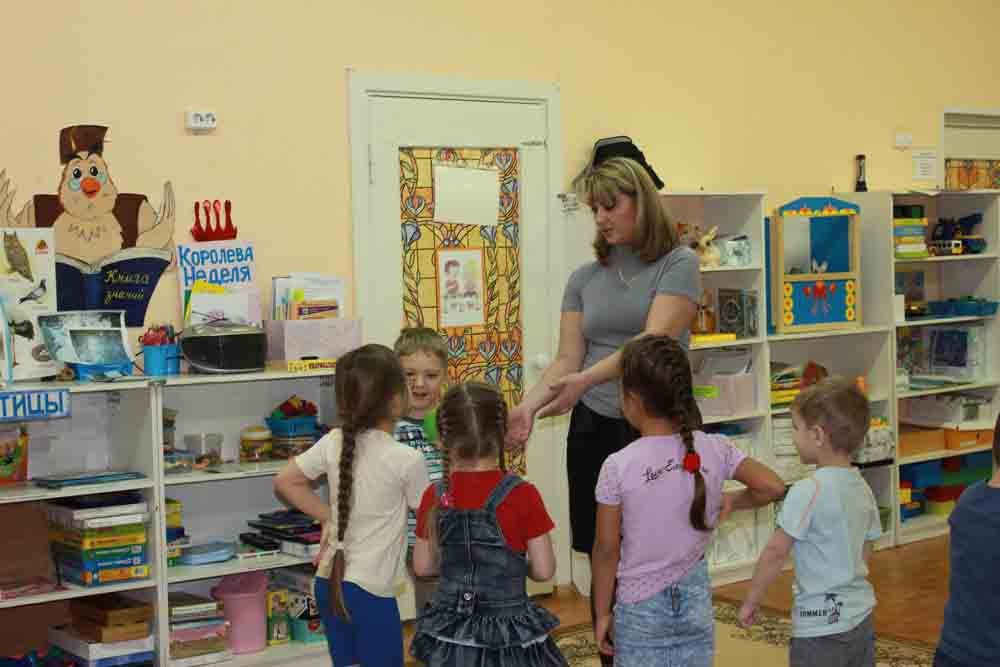 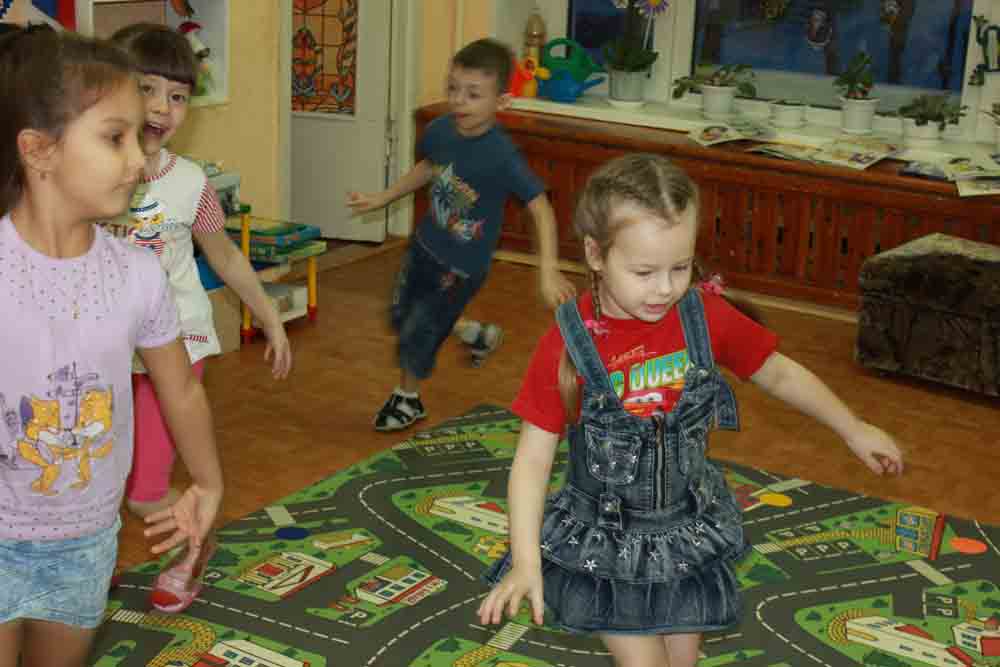 Формы работы с родителями
Консультации
Беседы
Выставки моделей времени
Буклет
Совместная презентация
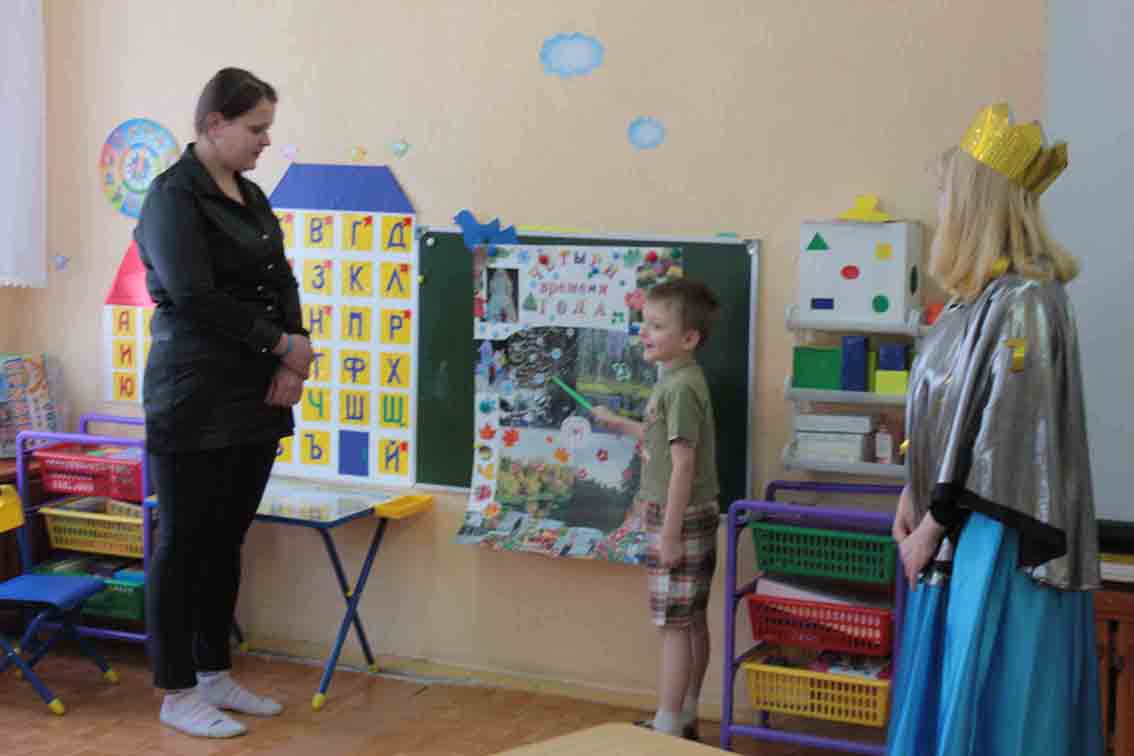 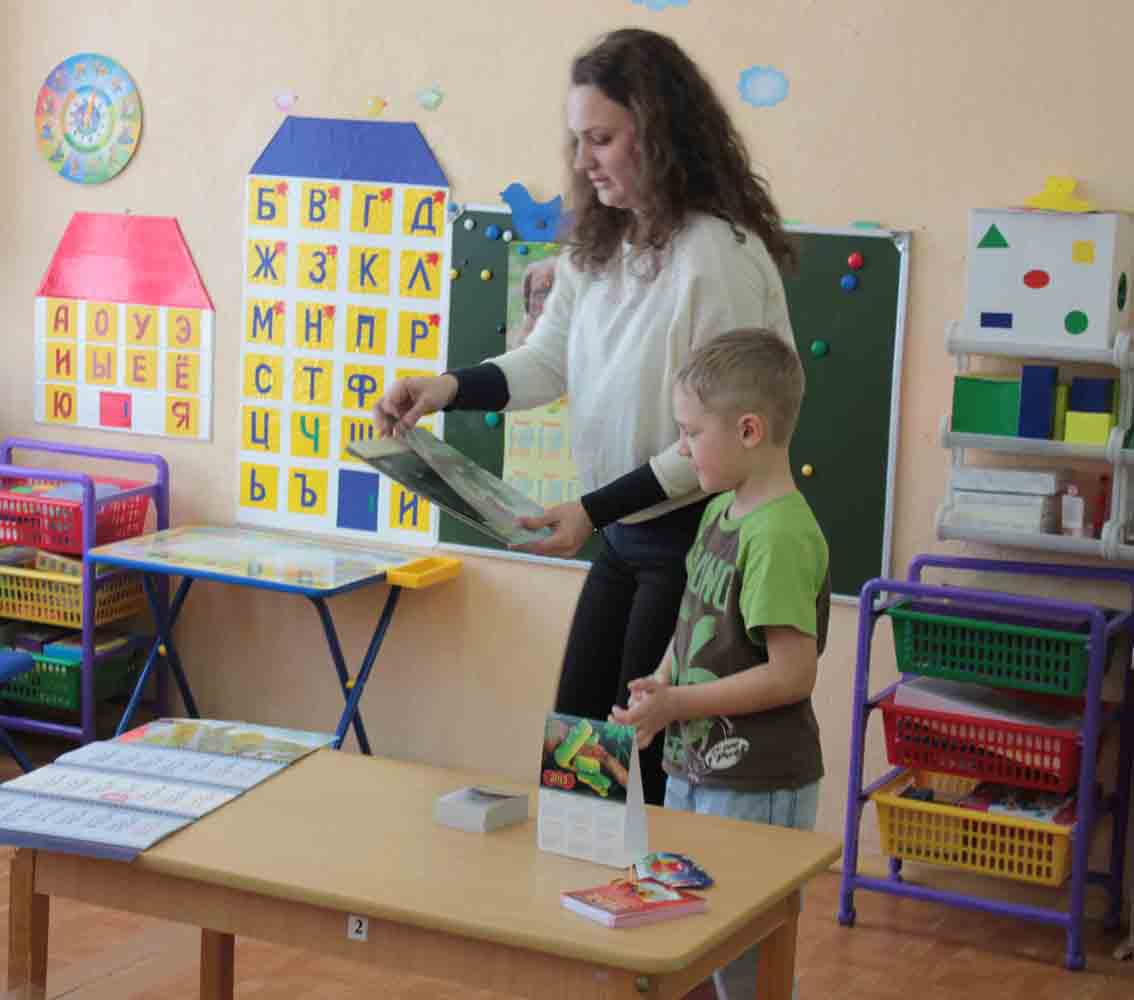 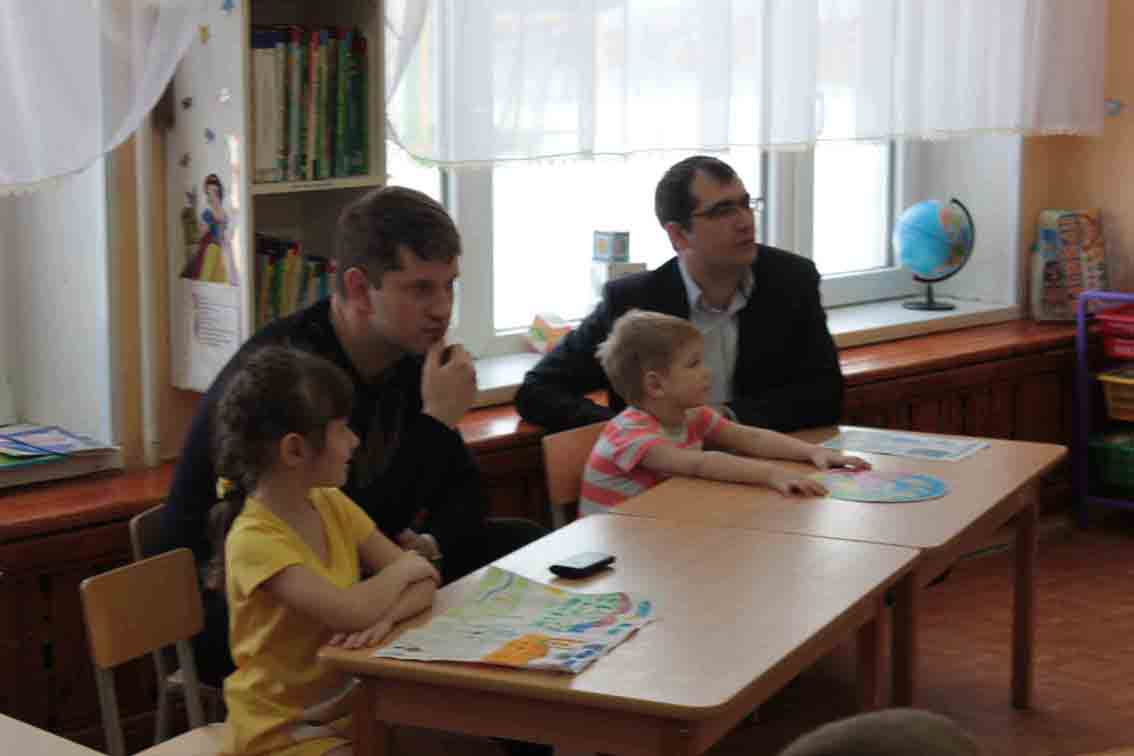 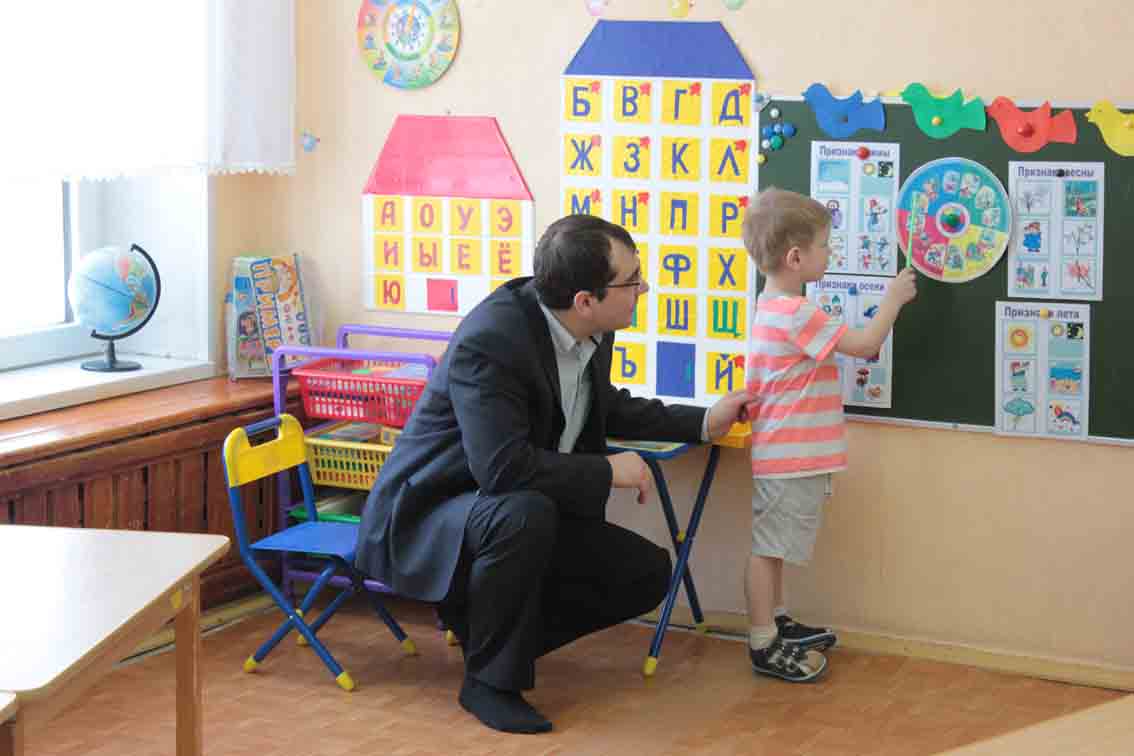 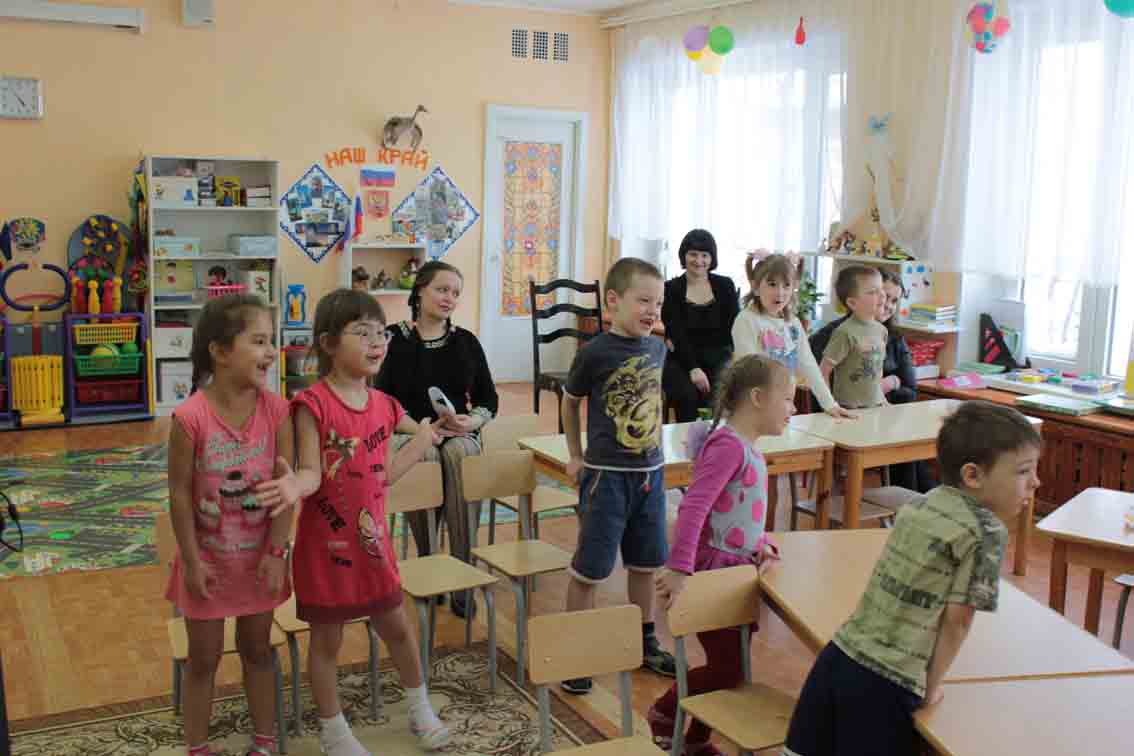 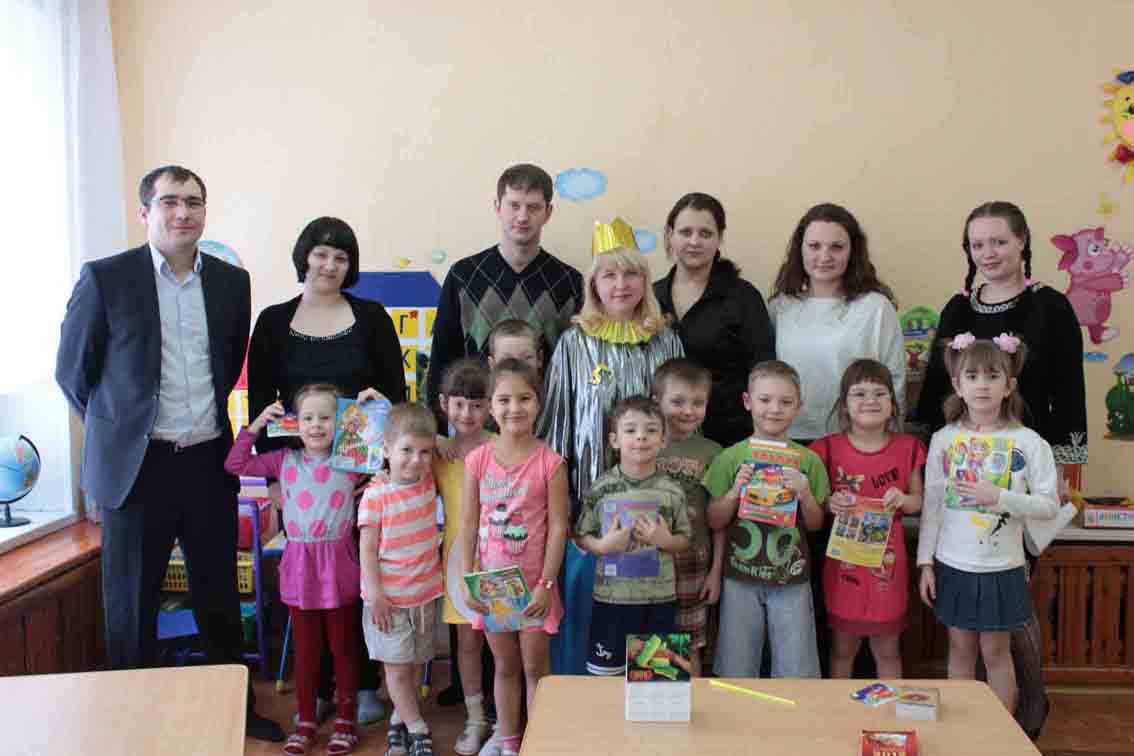 Результаты диагностики
Спасибо за внимание!!!